MI MANTENIMIENTO
SISTEMA DE GESTIÓN DE MANTENIMIENTO DE LOCALES EDUCATIVOS
PROGRAMA NACIONAL DE INFRAESTRUCTURA EDUCATIVA
UNIDAD GERENCIAL DE MANTENIMIENTO
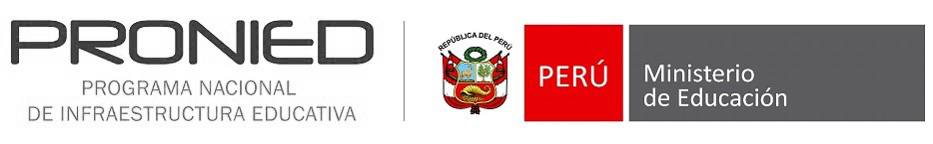 MI MANTENIMIENTO
Es el Sistema de Gestión de Mantenimiento de Locales Educativos, en el que se registran y procesan las acciones de mantenimiento con la finalidad de monitorear la ejecución del Programa de Mantenimiento.
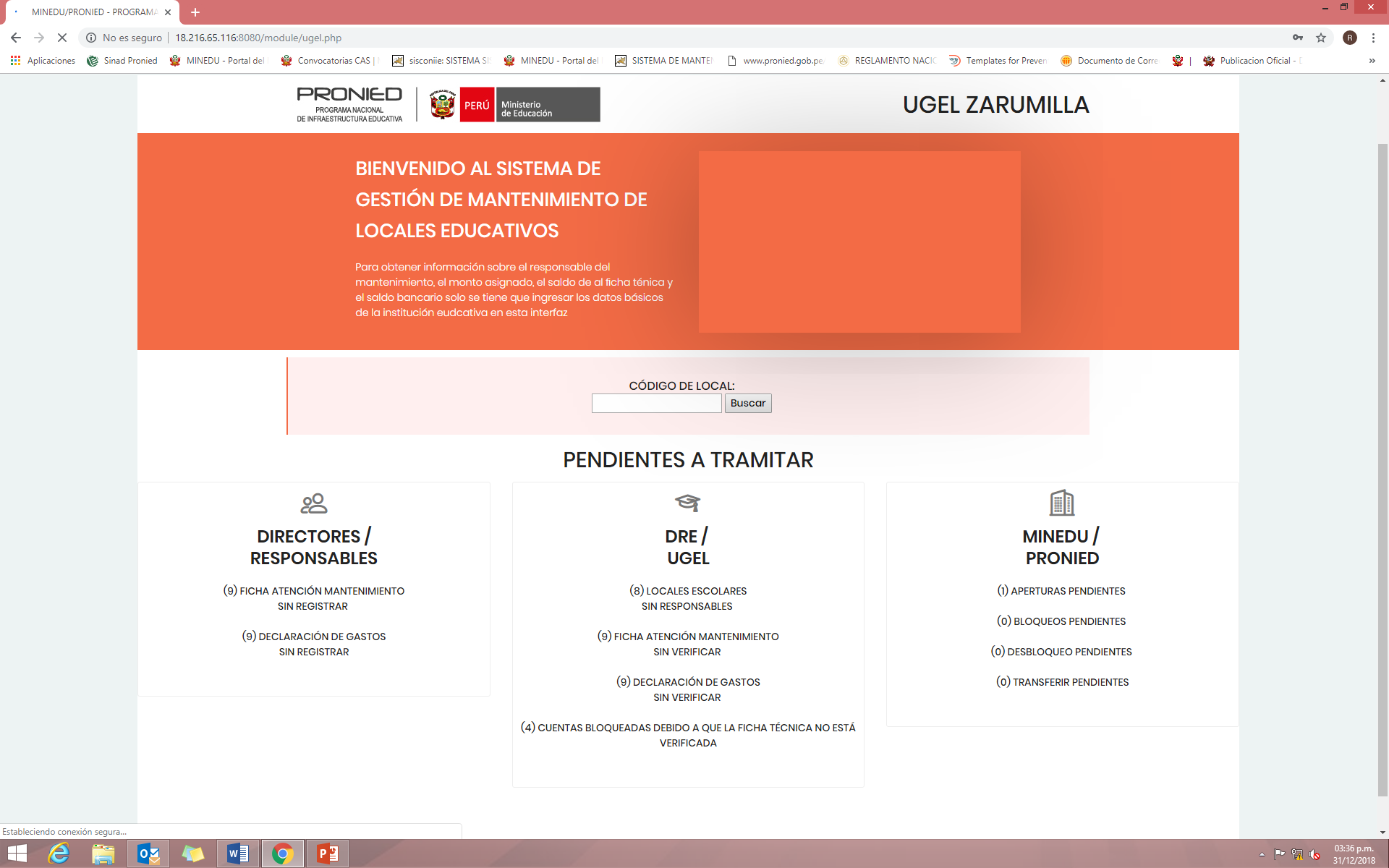 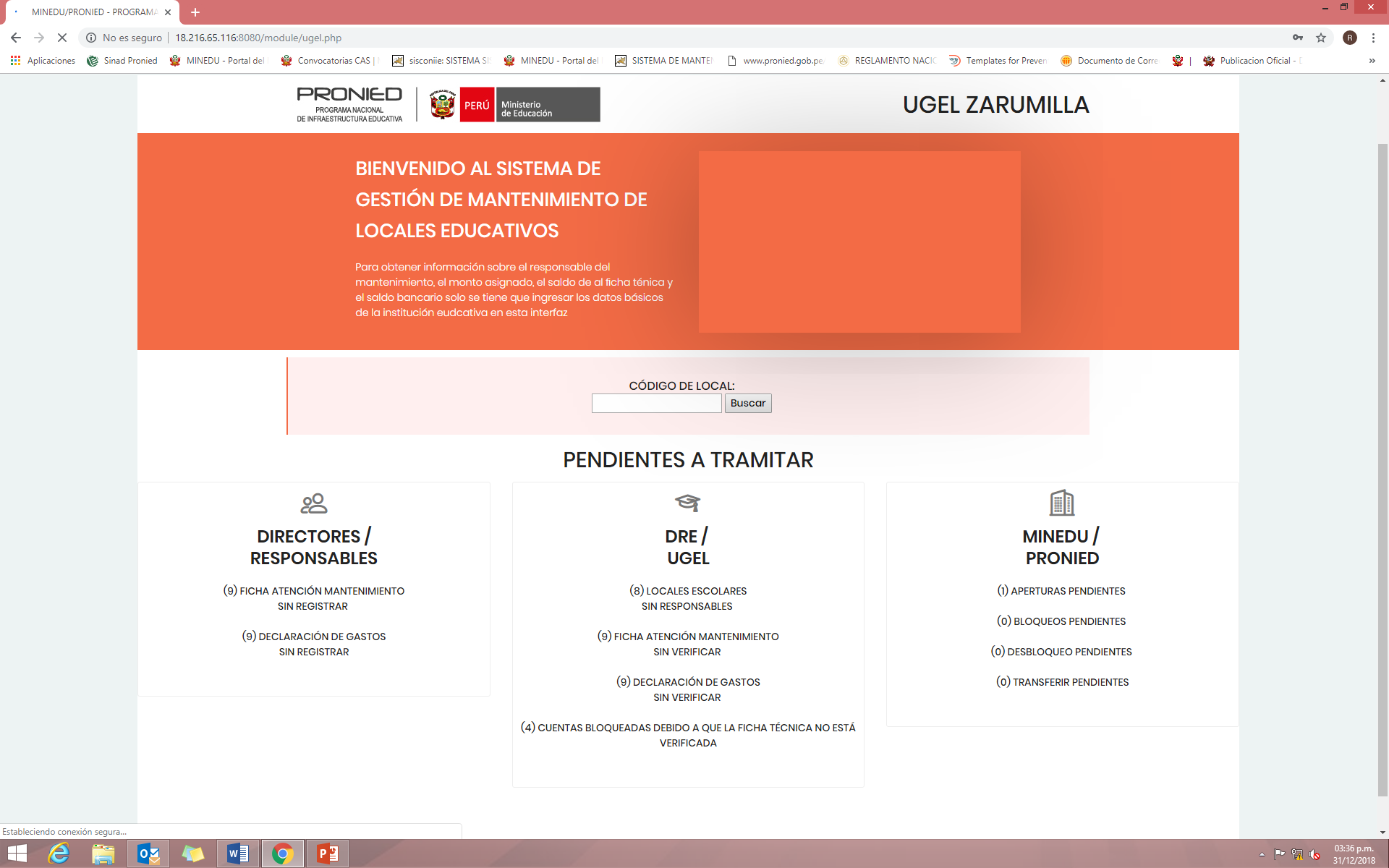 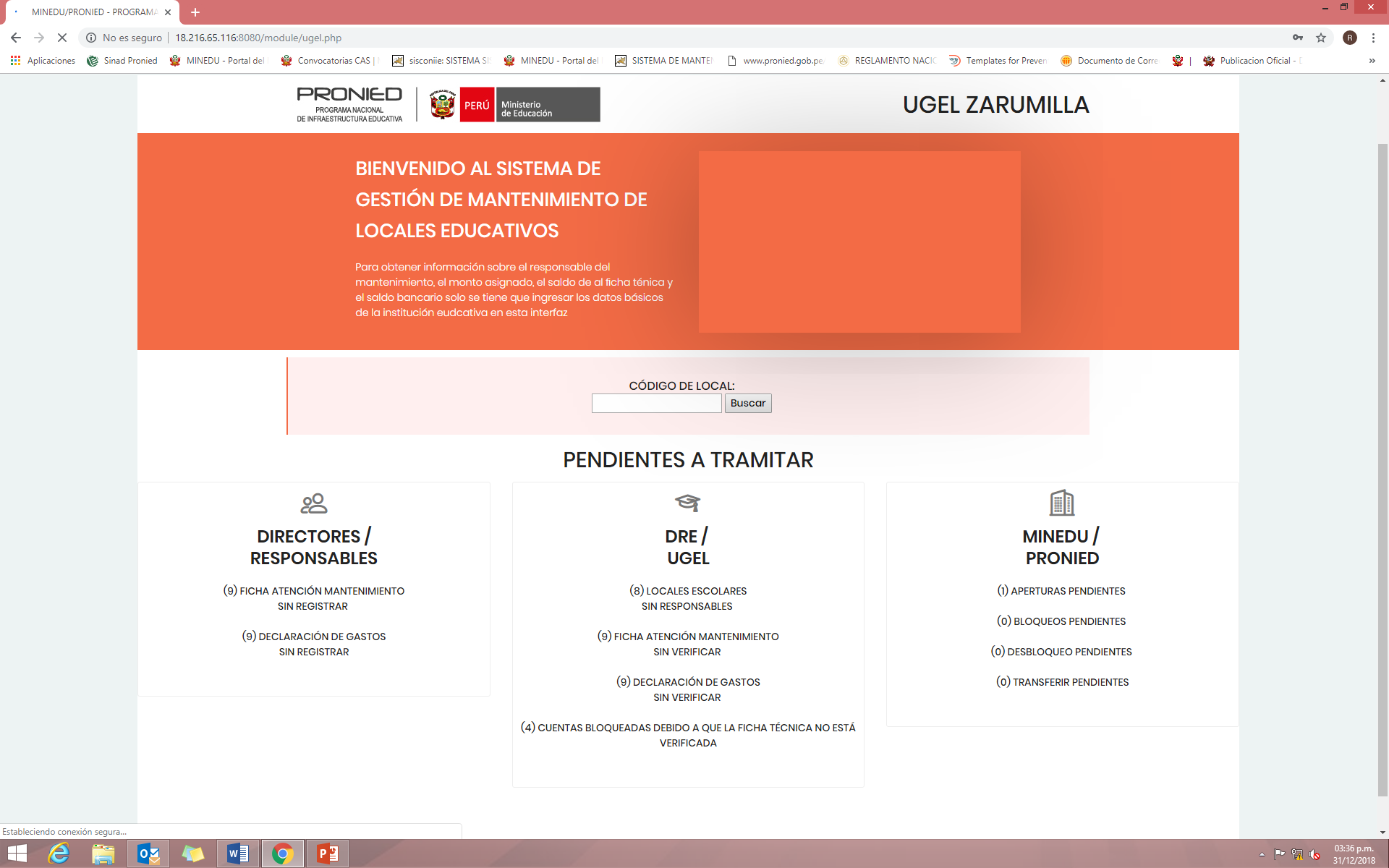 REGISTRA 
Responsables de Local Escolar
VERIFICA
Ficha de Atención de Mantenimiento
Declaración de Gastos
GENERA SOLICITUD
Bloqueo/Desbloqueo de Cuenta
GESTIONA 
Apertura de cuenta
Bloqueo de Cuenta
Desbloqueo de Cuenta
Transferencia de Recursos
REGISTRA 
Ficha de Atención de Mantenimiento (FAM)
Declaración de Gastos
[Speaker Notes: Acceso de ugel]
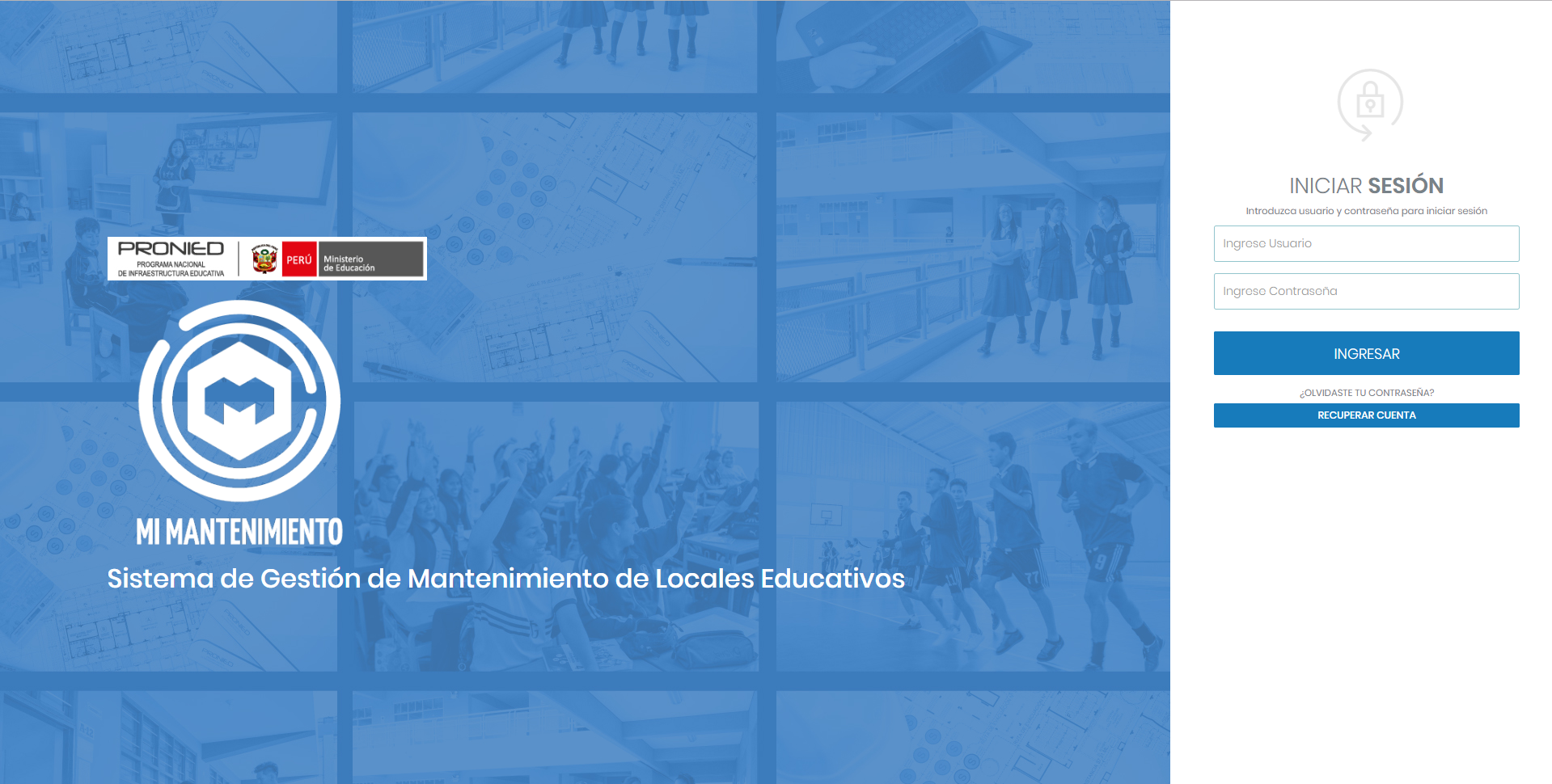 ACCESO A MI MANTENIMIENTO
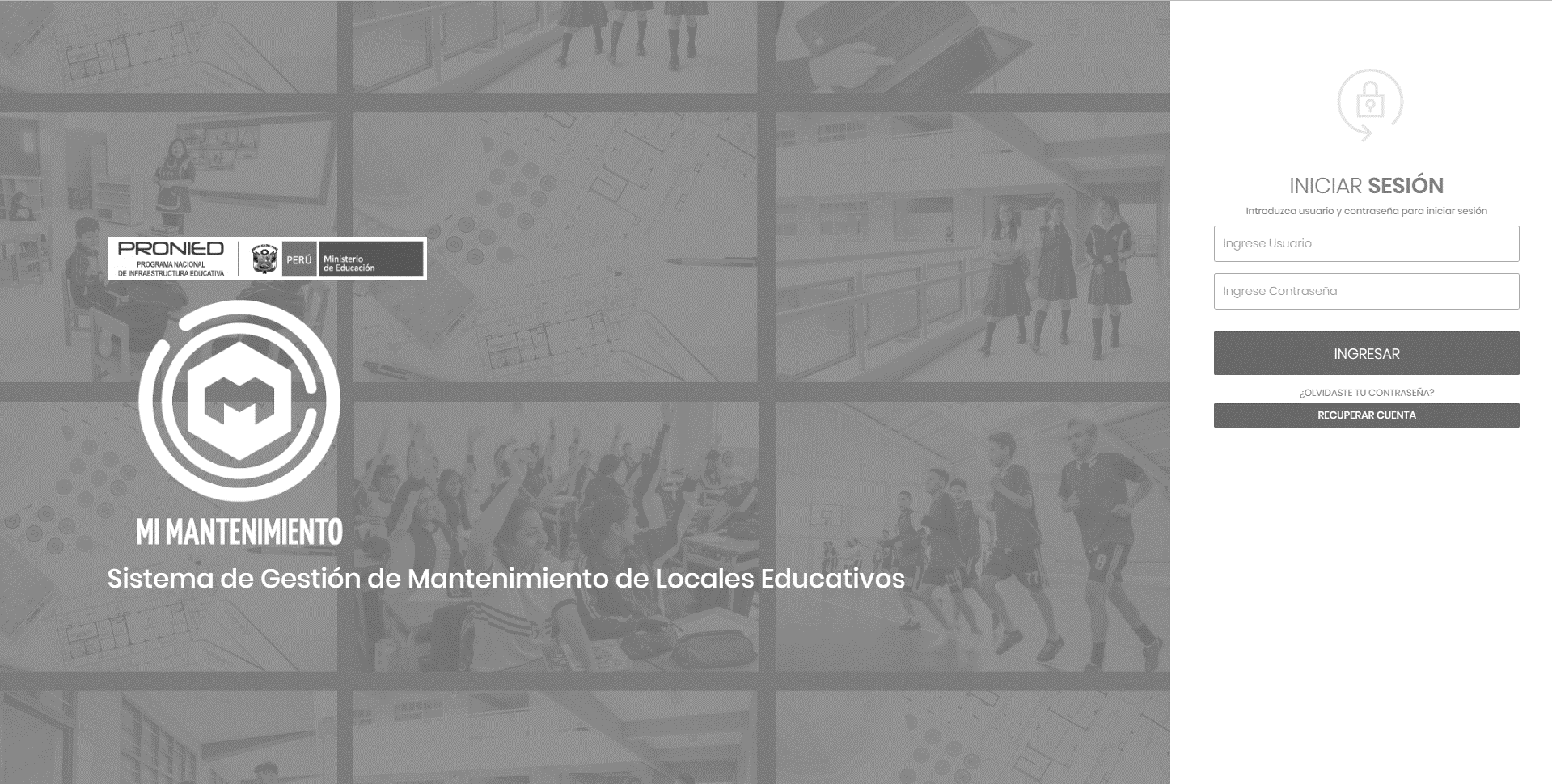 Todo usuario registrado puede ingresar a MI MANTENIMIENTO, mediante un usuario y clave proporcionado mediante solicitud.

Las DRE y UGEL remiten los datos del personal asignado para el perfil UGEL (especialista de mantenimiento).

Este personal, a su vez, registra a los responsables de mantenimiento (perfil Directores/Responsables).
[Speaker Notes: Acceso de ugel]
ACCESO AL SISTEMA
El responsable de mantenimiento recibirá un mensaje de texto en su celular que comunica que ya está registrado en MI MANTENIMIENTO. 

Asimismo, deberá revisar su correo electrónico para generar una contraseña.
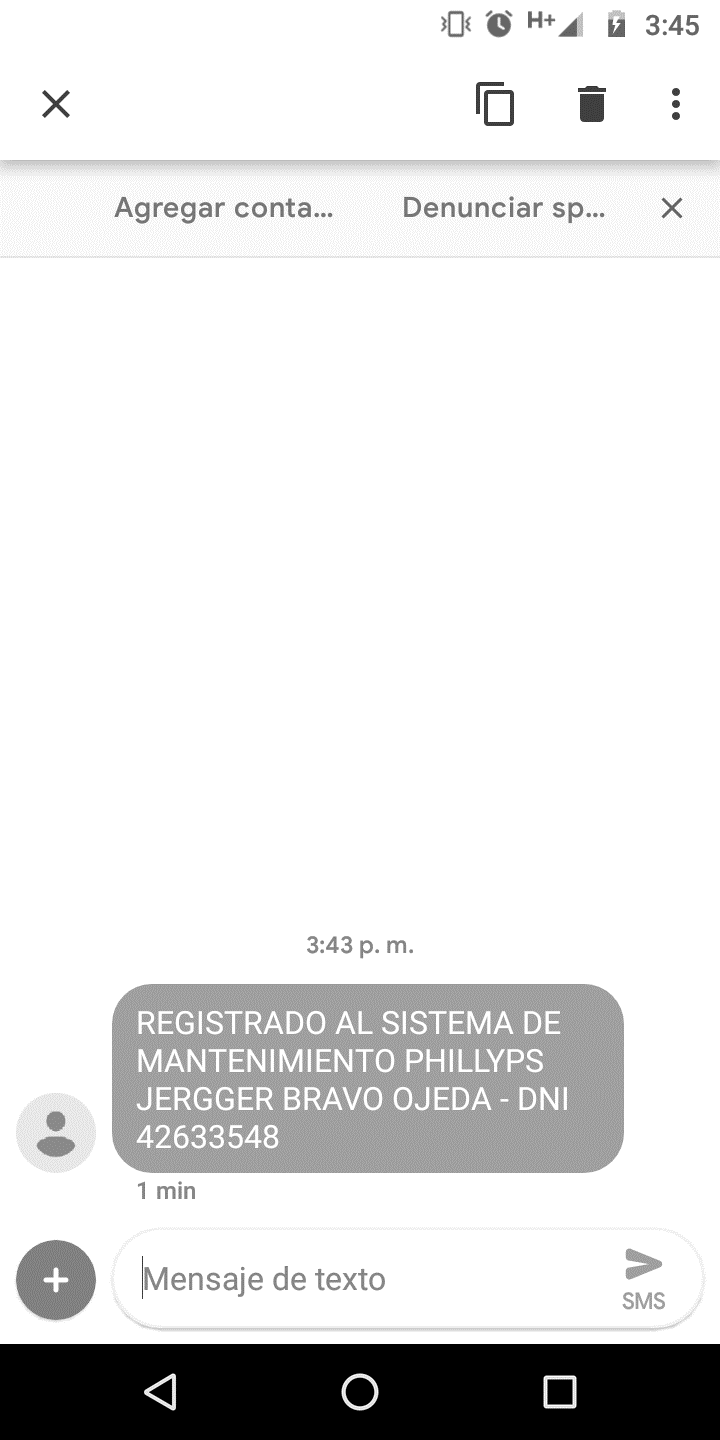 [Speaker Notes: Va a llegar un mensaje de texto al celular del responsable de mantenimiento en el cual se indica que ya se registró en el sim.]
PERFIL RESPONSABLE
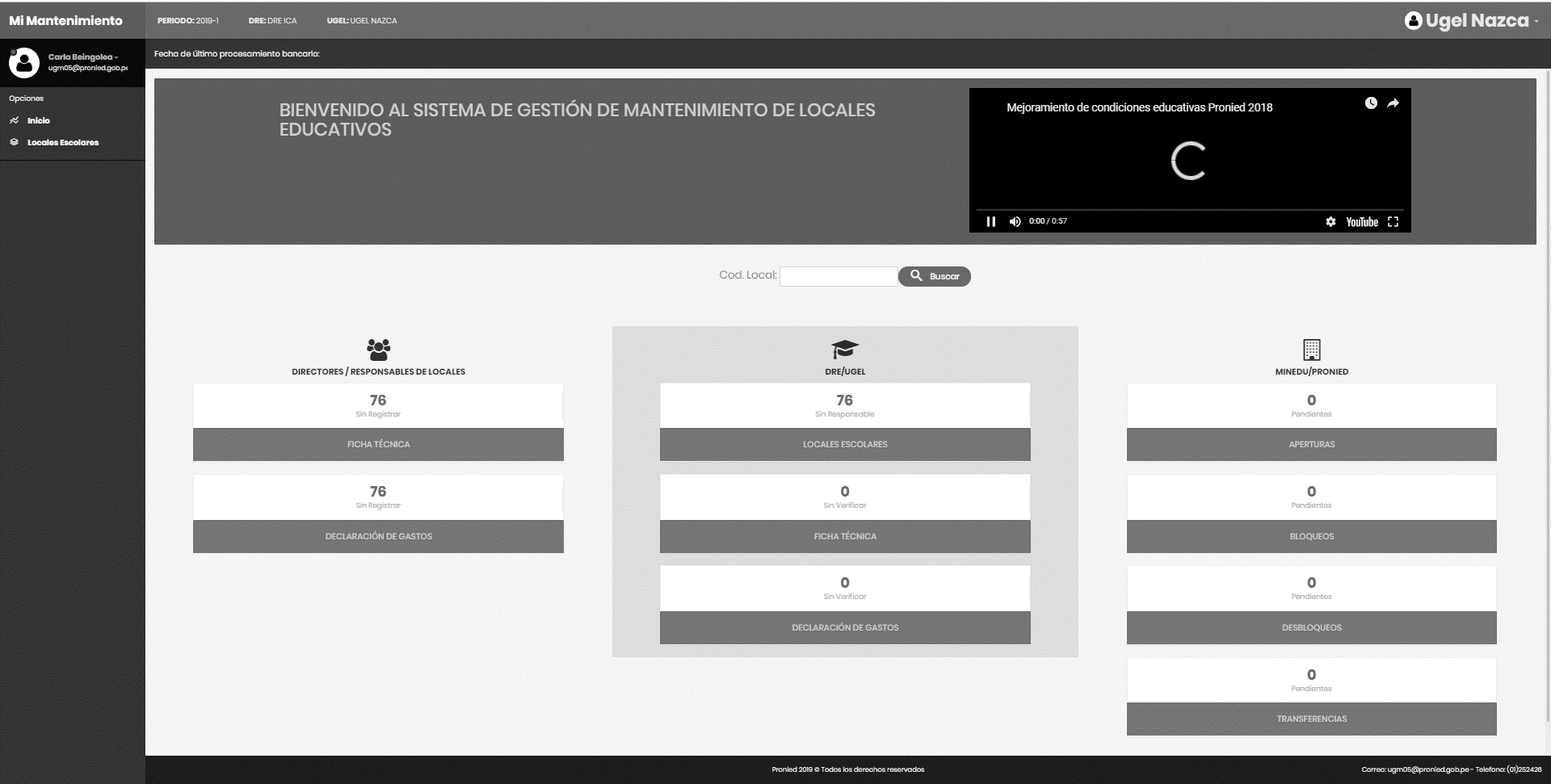 La interfaz web del perfil RESPONSABLE presenta las alertas de los trámites pendientes por cada actor responsable para las acciones y seguimiento respectivo. 

La búsqueda es por código de local para el registro de la Ficha de Atención de Mantenimiento (FAM) y la Declaración de Gastos (DG).
PERFIL RESPONSABLE
La sección pendientes a tramitar por el RESPONSABLE DEL LOCAL, se actualiza por acción del usuario de la UGEL al aprobar la verificación de FAM y DG.
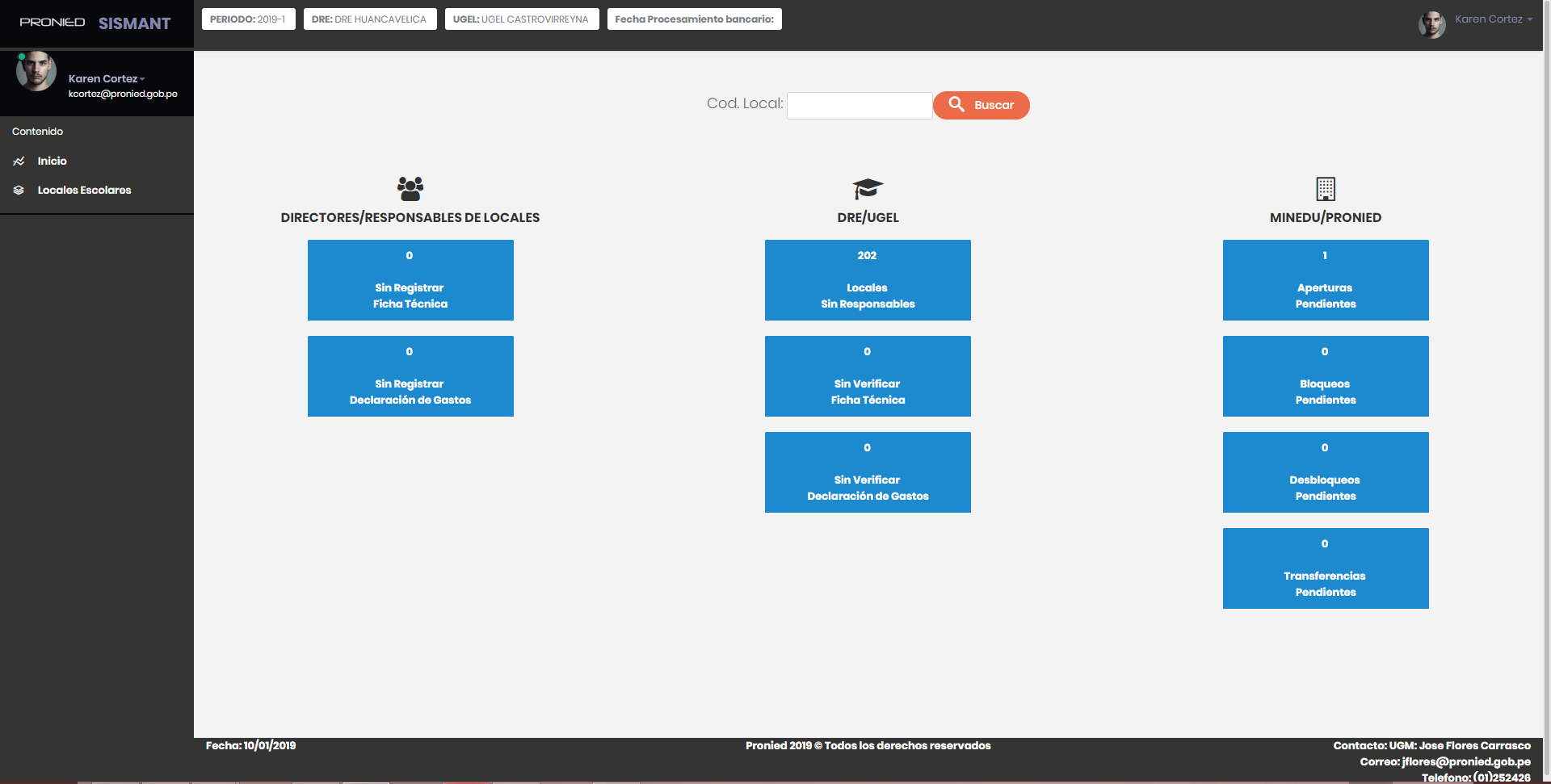 [Speaker Notes: Pendientes de cada actor responsable (director/dre-ugel/minedu-pronied]
REGISTRO DE FICHA DE ATENCION DE MANTENIMIENTO
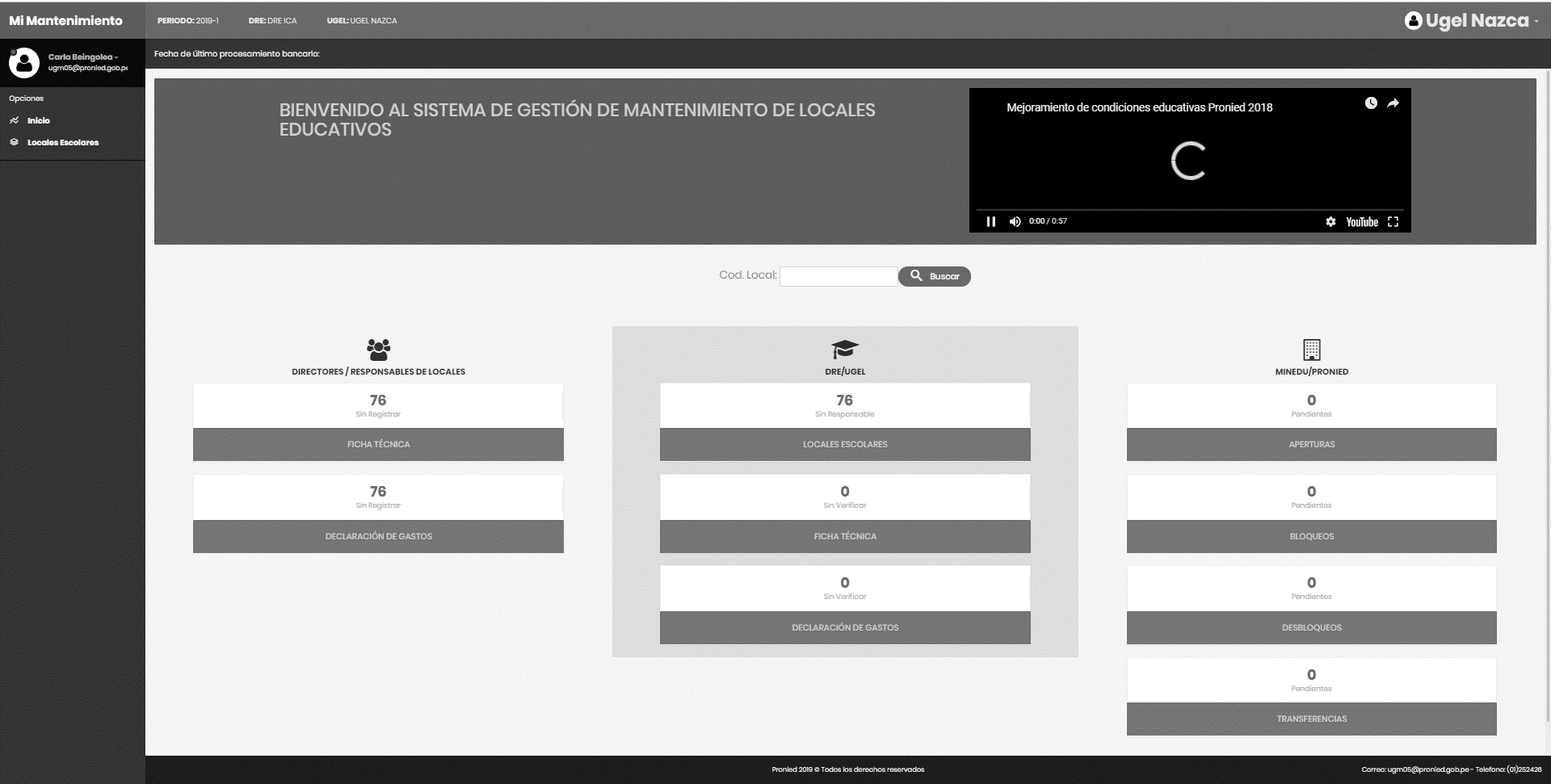 La búsqueda por código de local genera la información del nombre del local educativo, datos del responsable de mantenimiento monto asignado, UGEL, estado y número de cuenta.
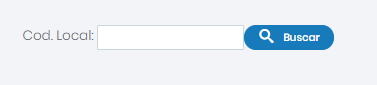 FICHA DE ATENCIÓN DE MANTENIMIENTO (FAM)
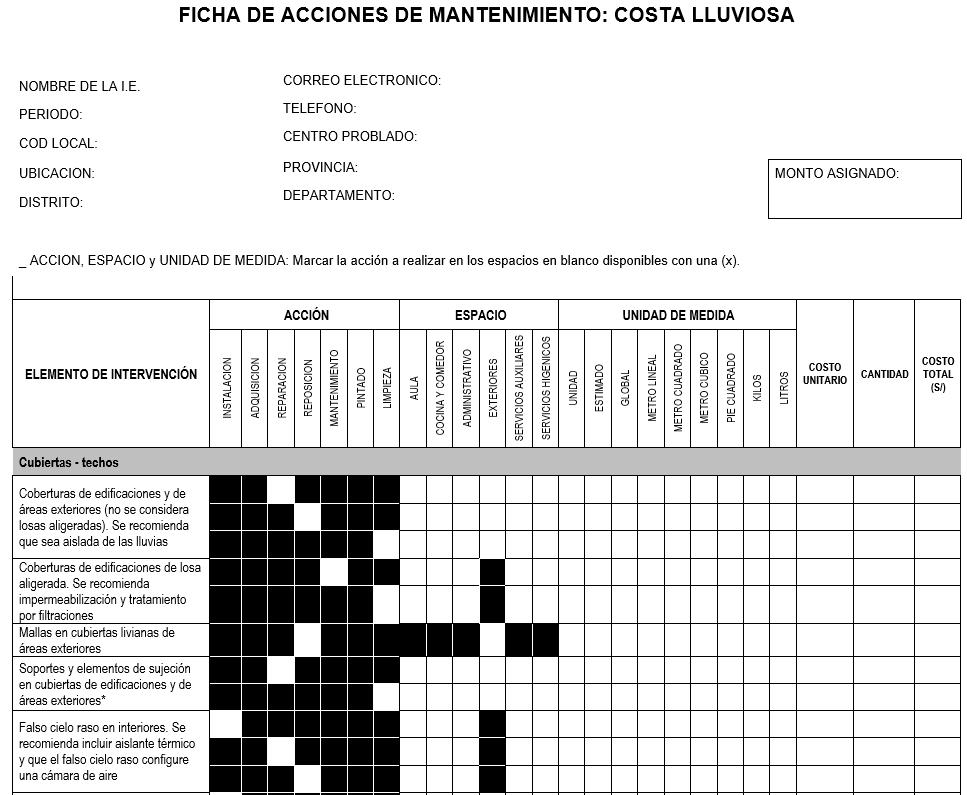 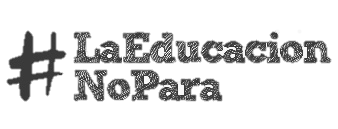 DECLARACION DE GASTOS (DG)
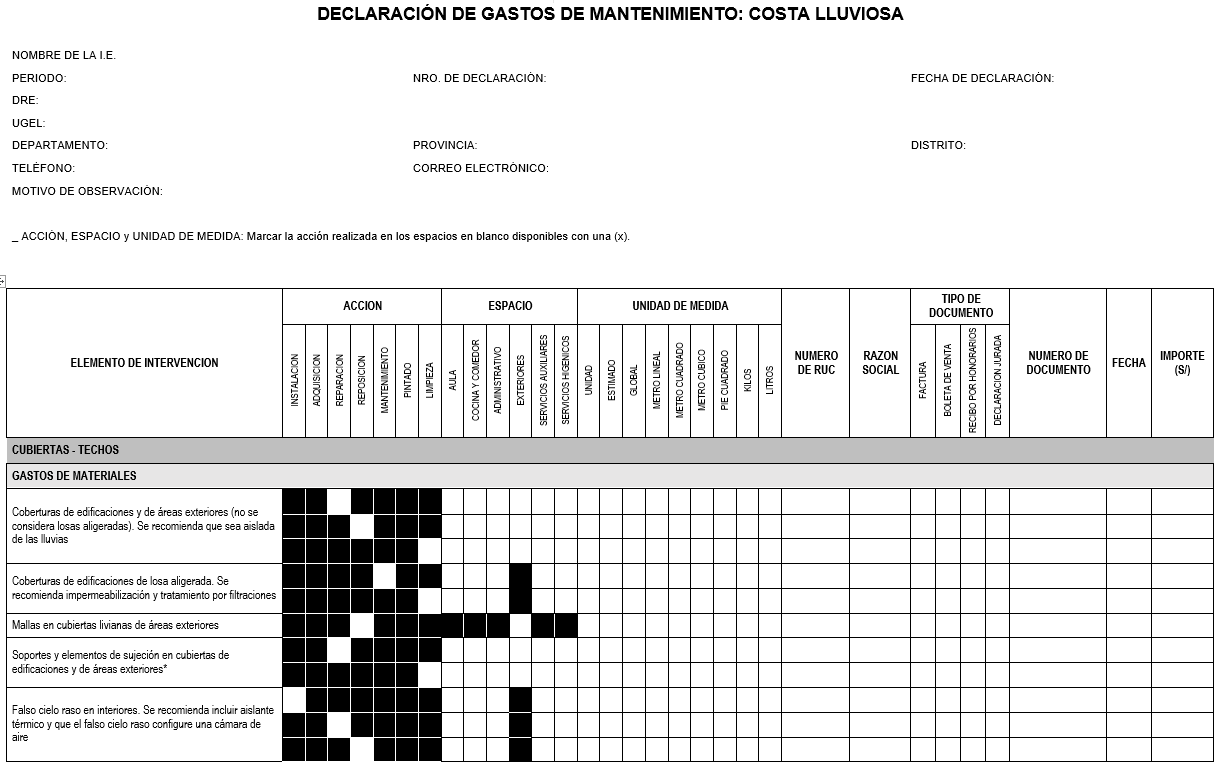 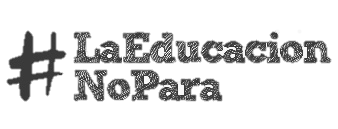 UGM: COORDINADORES DE REGIONES
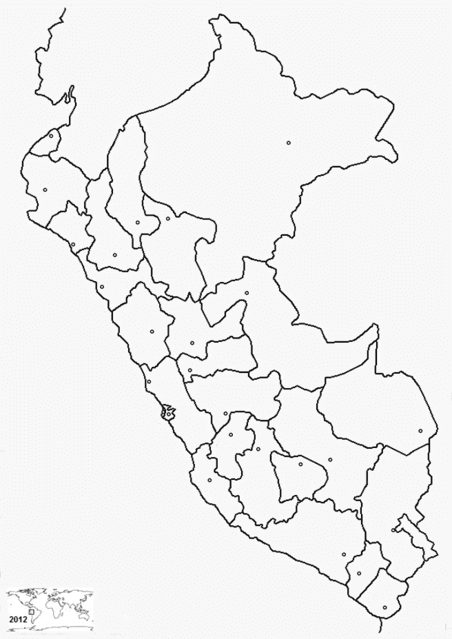 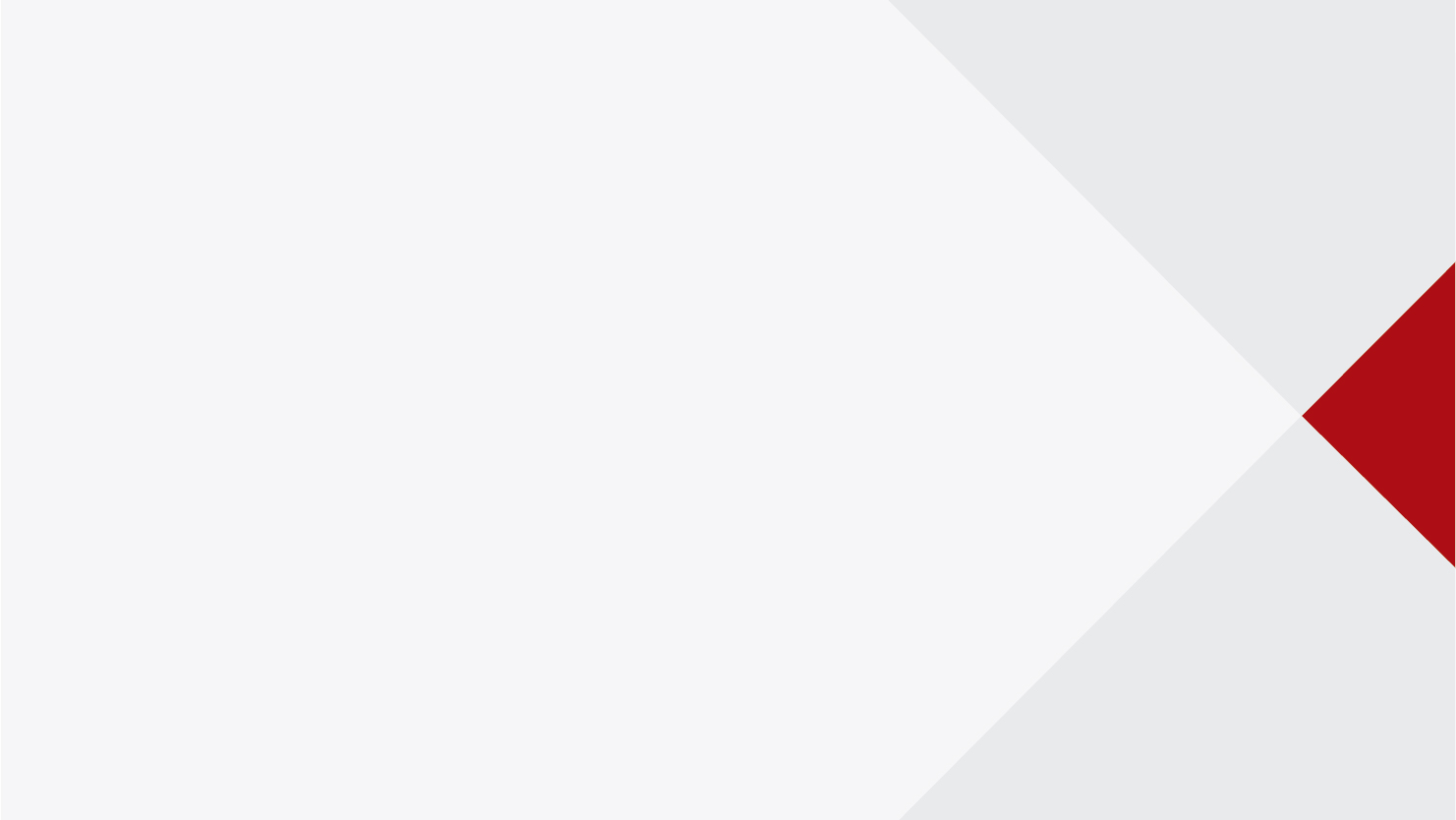 ¡GRACIAS!
http://www.pronied.gob.pe
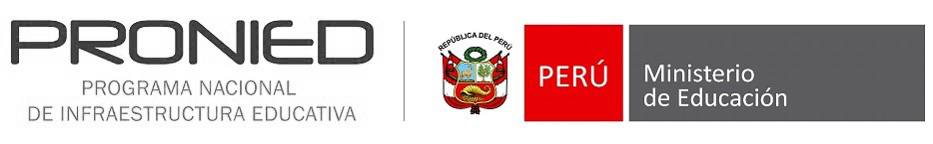